Praying the Rosary with the Diocese of Westminster
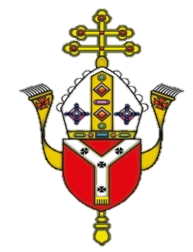 The Coronation of Mary: Friday 15th May 2020
‘Mary, Consolation of the afflicted, embrace all your children in distress and pray that God will stretch out his all-powerful hand and free us from this terrible pandemic, so that life can serenely resume its normal course.
To you, who shine on our journey as a sign of salvation and hope, do we entrust ourselves, O Clement, O Loving, O Sweet Virgin Mary.  Amen.

Pope Francis (April 2020)
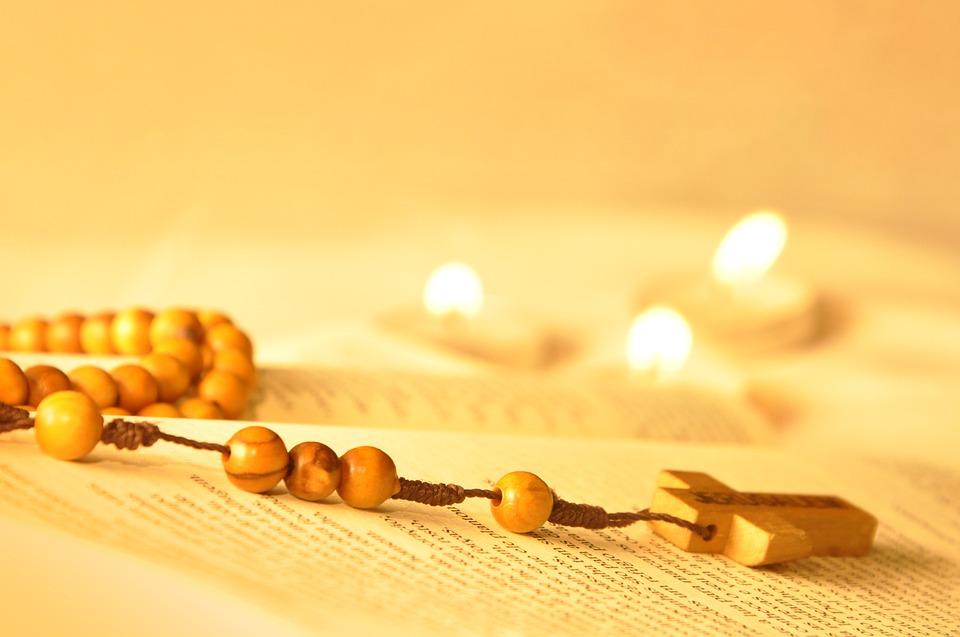 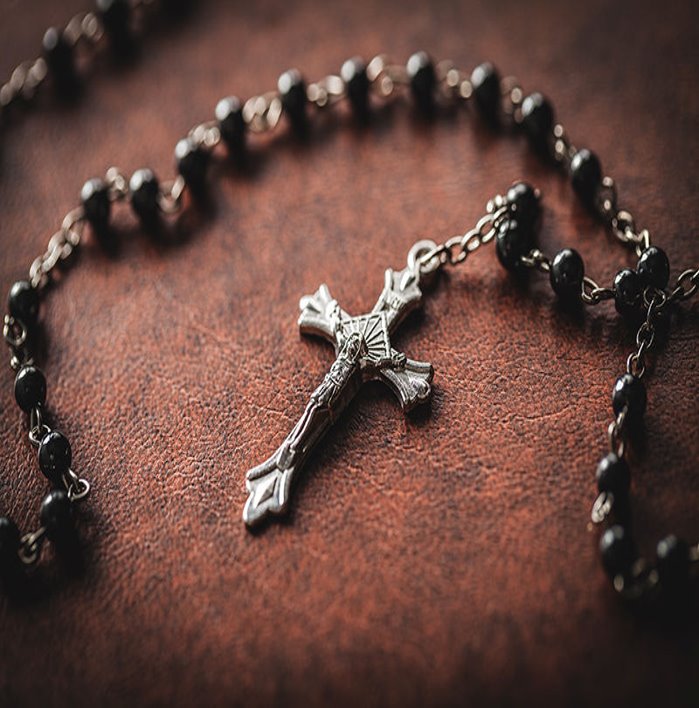 We offer this decade of the Rosary for all those affected by the coronavirus and we ask the help of Our Blessed Mother, Mary, to take our prayers to her beloved son, Jesus.​
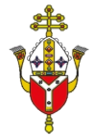 Our Father, 
Who art in Heaven, hallowed be Thy name; Thy Kingdom come, Thy will be done on earth as it is in Heaven. 
Give us this day our daily bread; and forgive us our trespasses as we forgive those who trespass against us; and lead us not into temptation, but deliver us from evil. 
Amen.
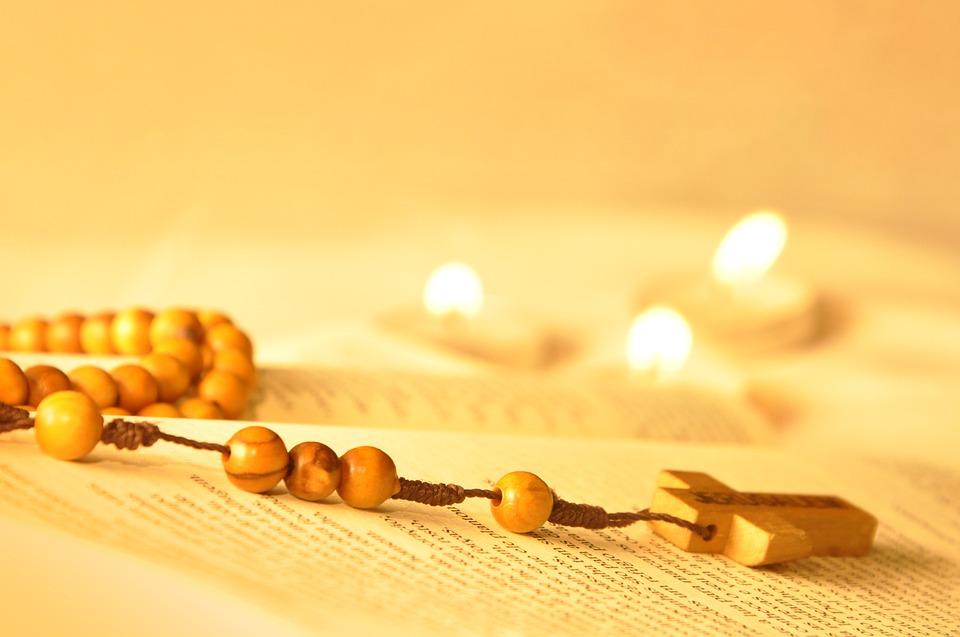 As Mary enters heaven, the entire court of heaven greets with joy this masterpiece of God’s creation.

O Mary, you shine continuously along our journey as a sign of salvation and hope.
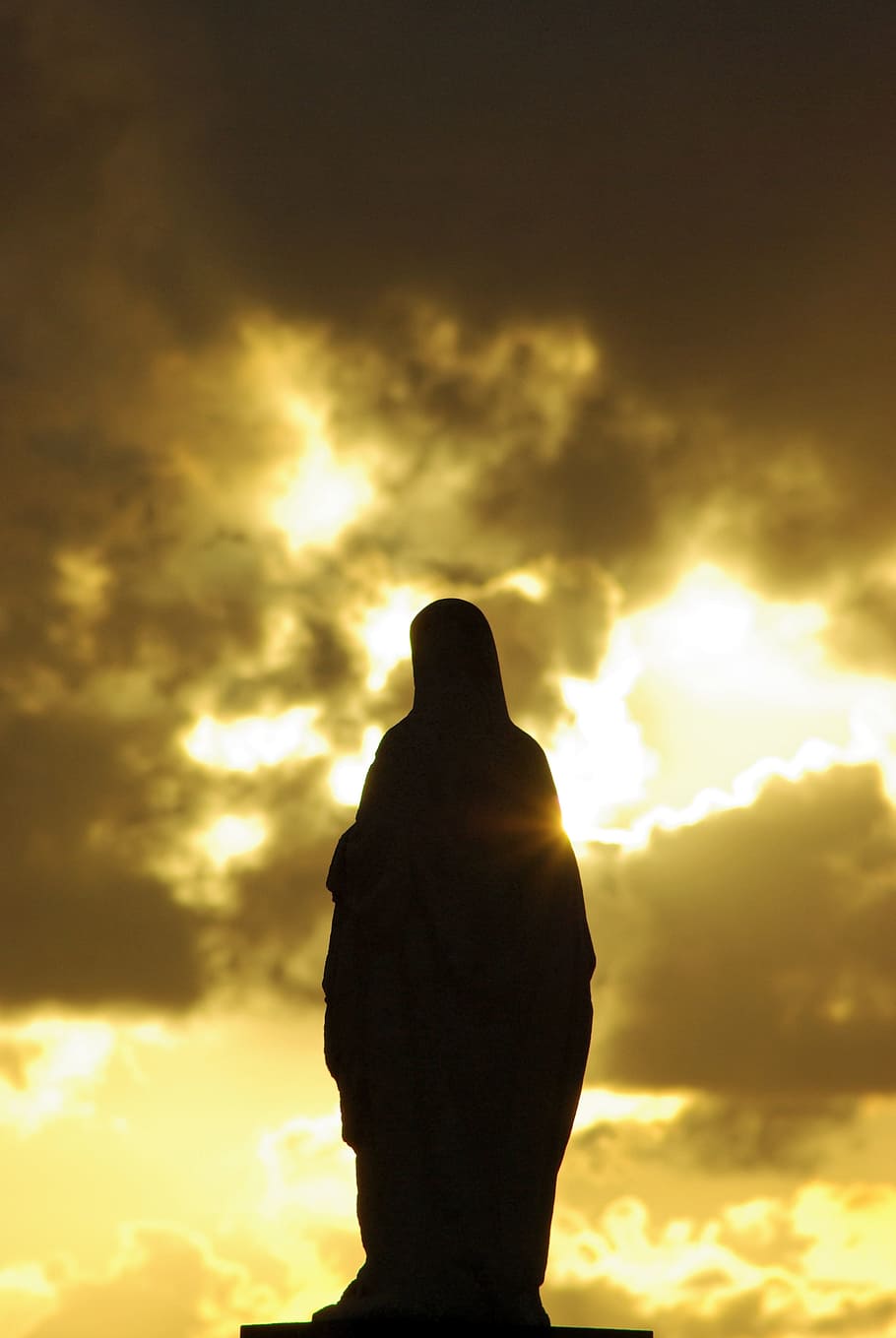 Hail Mary full of Grace, 
the Lord is with thee.Blessed are thou amongst women and blessed is the fruit of thy womb Jesus.Holy Mary Mother of God,pray for us sinners now and at the hour of our deathAmen.
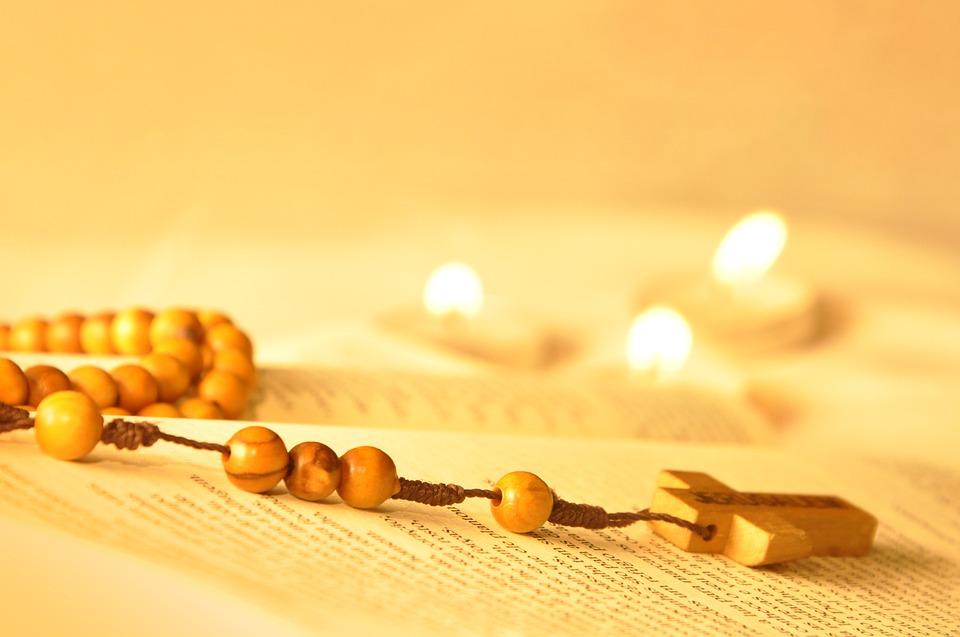 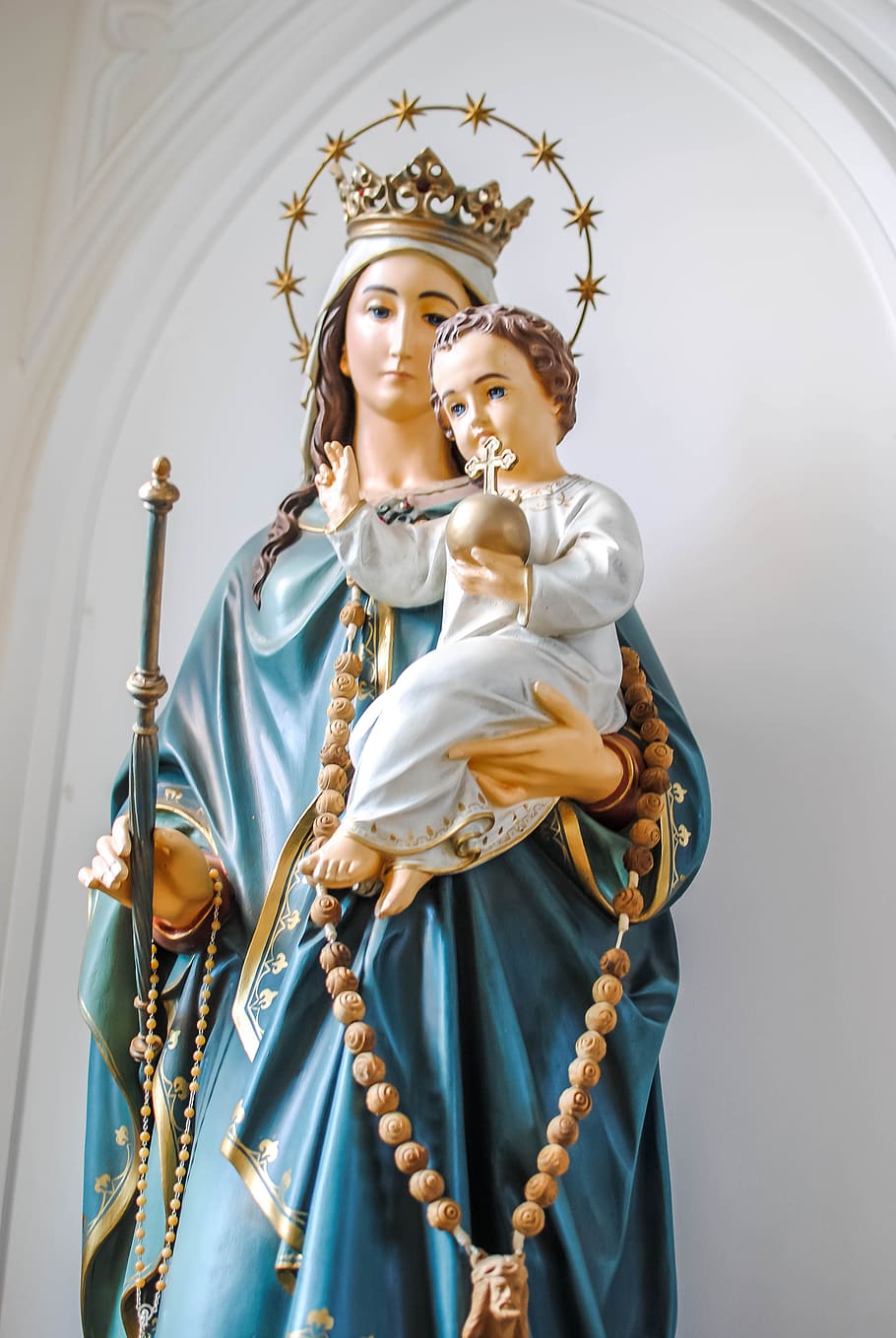 2.  Mary is crowned by her divine Son as Queen of heaven and earth


Keep us, good Lord,under the shadow of your mercyin this time of uncertainty and distress.
Hail Mary full of Grace, 
the Lord is with thee.Blessed are thou amongst women and blessed is the fruit of thy womb Jesus.Holy Mary Mother of God,pray for us sinners now and at the hour of our deathAmen.
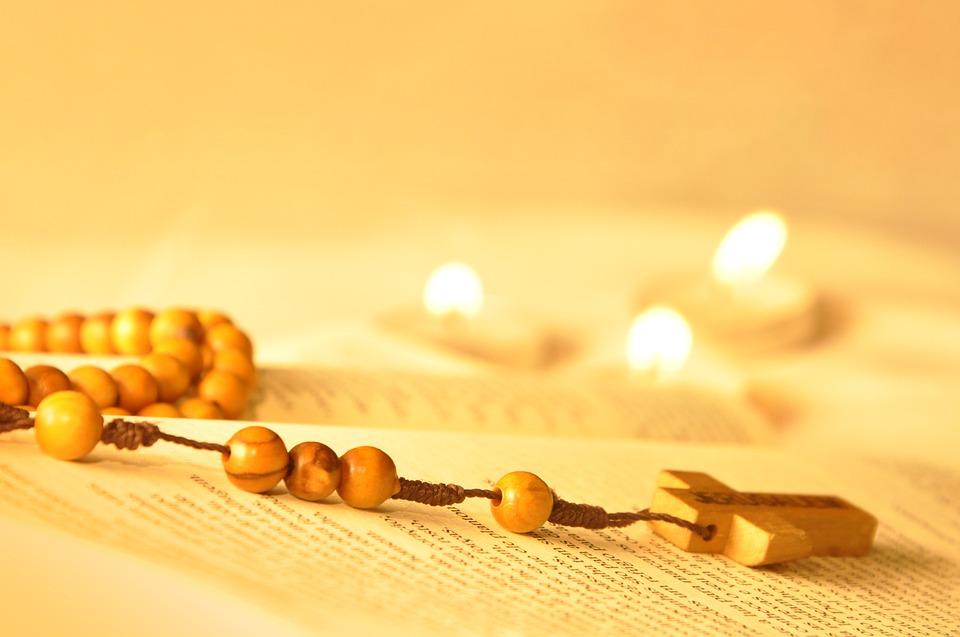 3.  More than we can ever know the Hearts of Jesus and Mary overflow with joy at this reunion.
Be with us in our isolation,
Sustain and support the anxious and fearful until we can all be together.
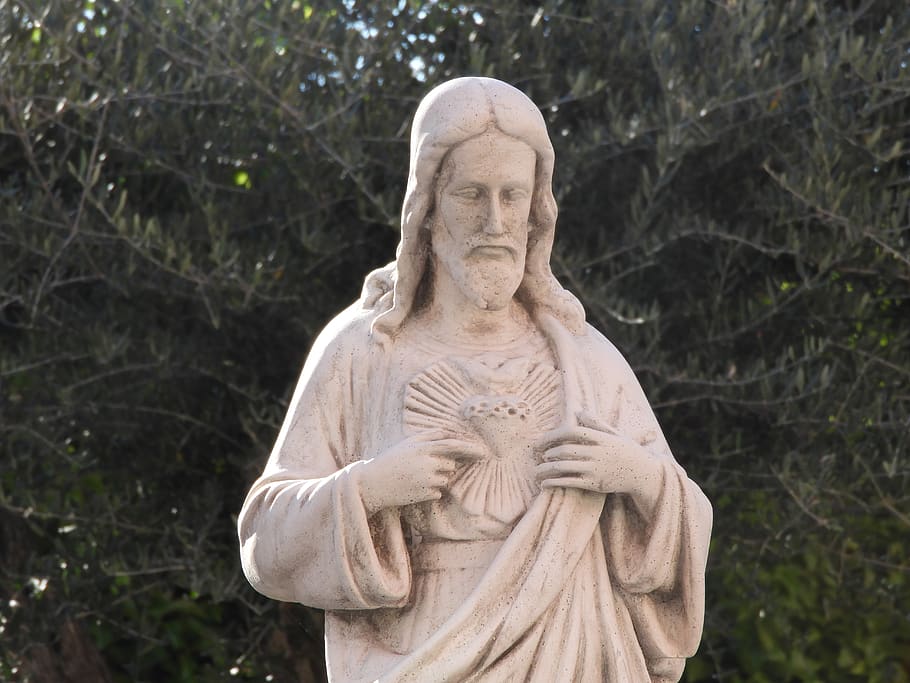 Hail Mary full of Grace, 
the Lord is with thee.Blessed are thou amongst women and blessed is the fruit of thy womb Jesus.Holy Mary Mother of God,pray for us sinners now and at the hour of our deathAmen.
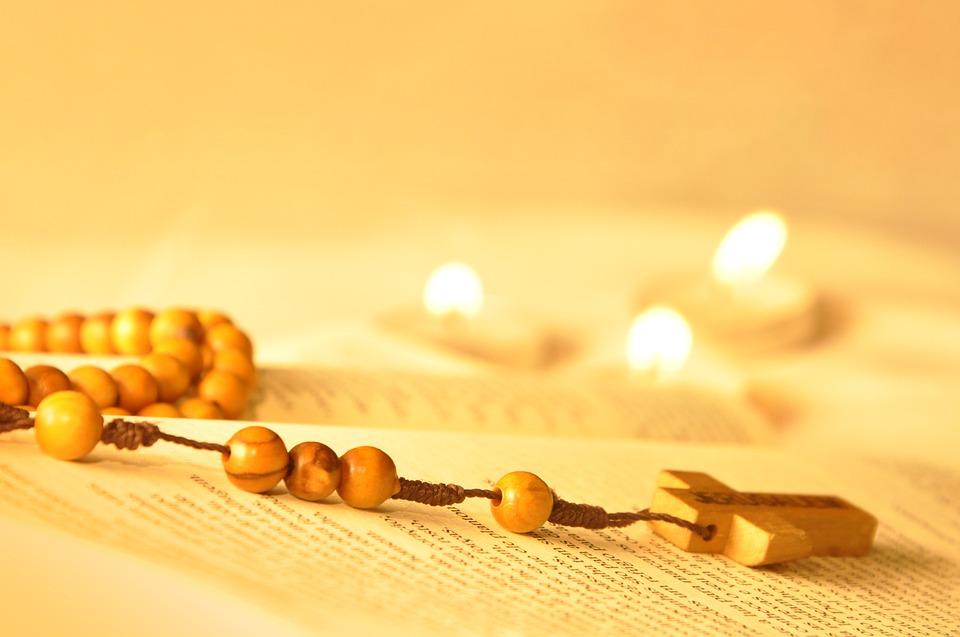 4.  Only in heaven will we know the great majesty of that coronation, and the joy it gave to the angels and saints

Continue to teach us to love our neighbour,and to care for those in need as if we were caring for you.
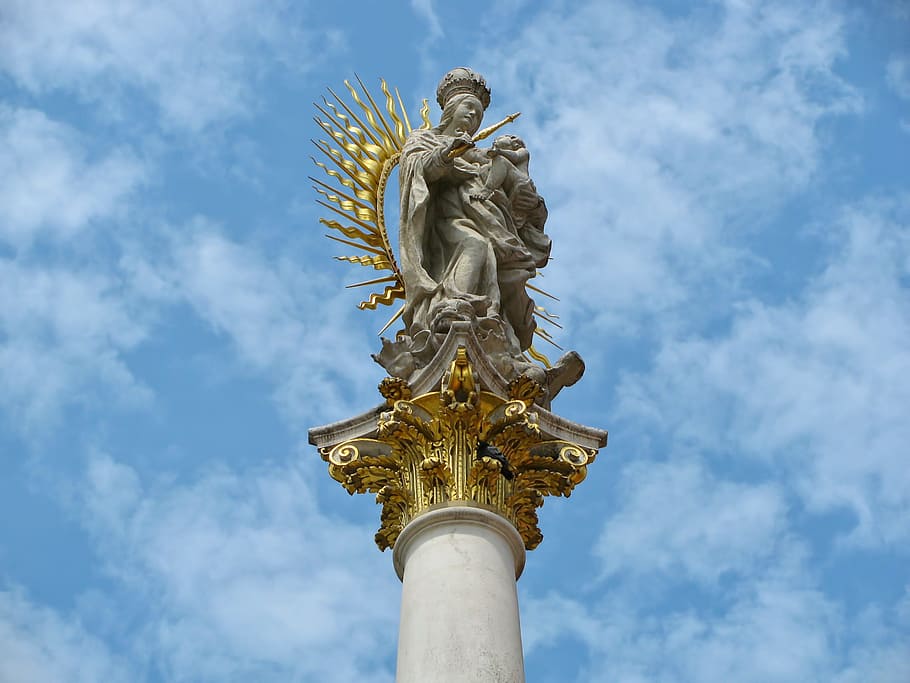 Hail Mary full of Grace, 
the Lord is with thee.Blessed are thou amongst women and blessed is the fruit of thy womb Jesus.Holy Mary Mother of God,pray for us sinners now and at the hour of our deathAmen.
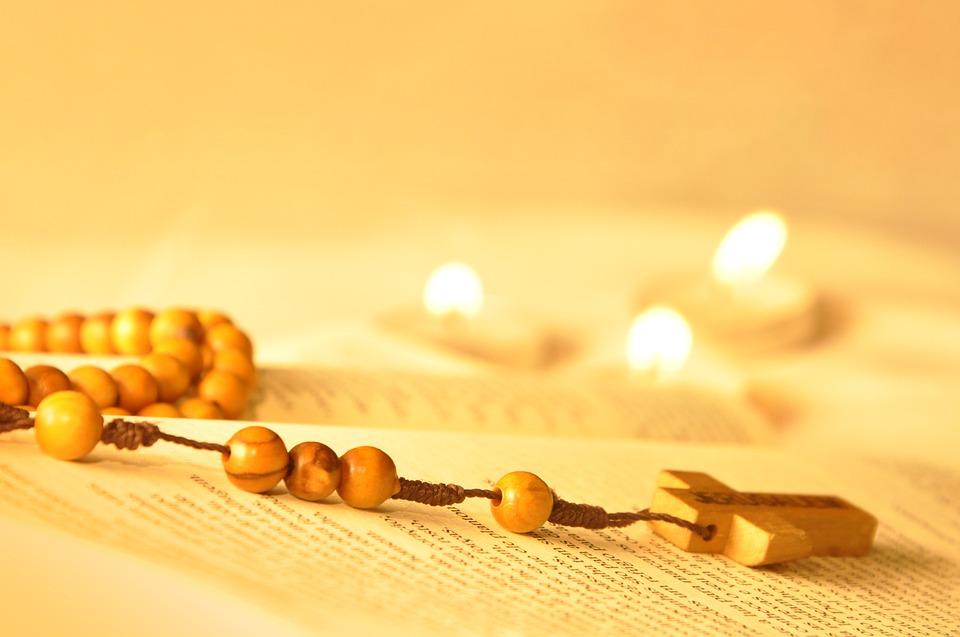 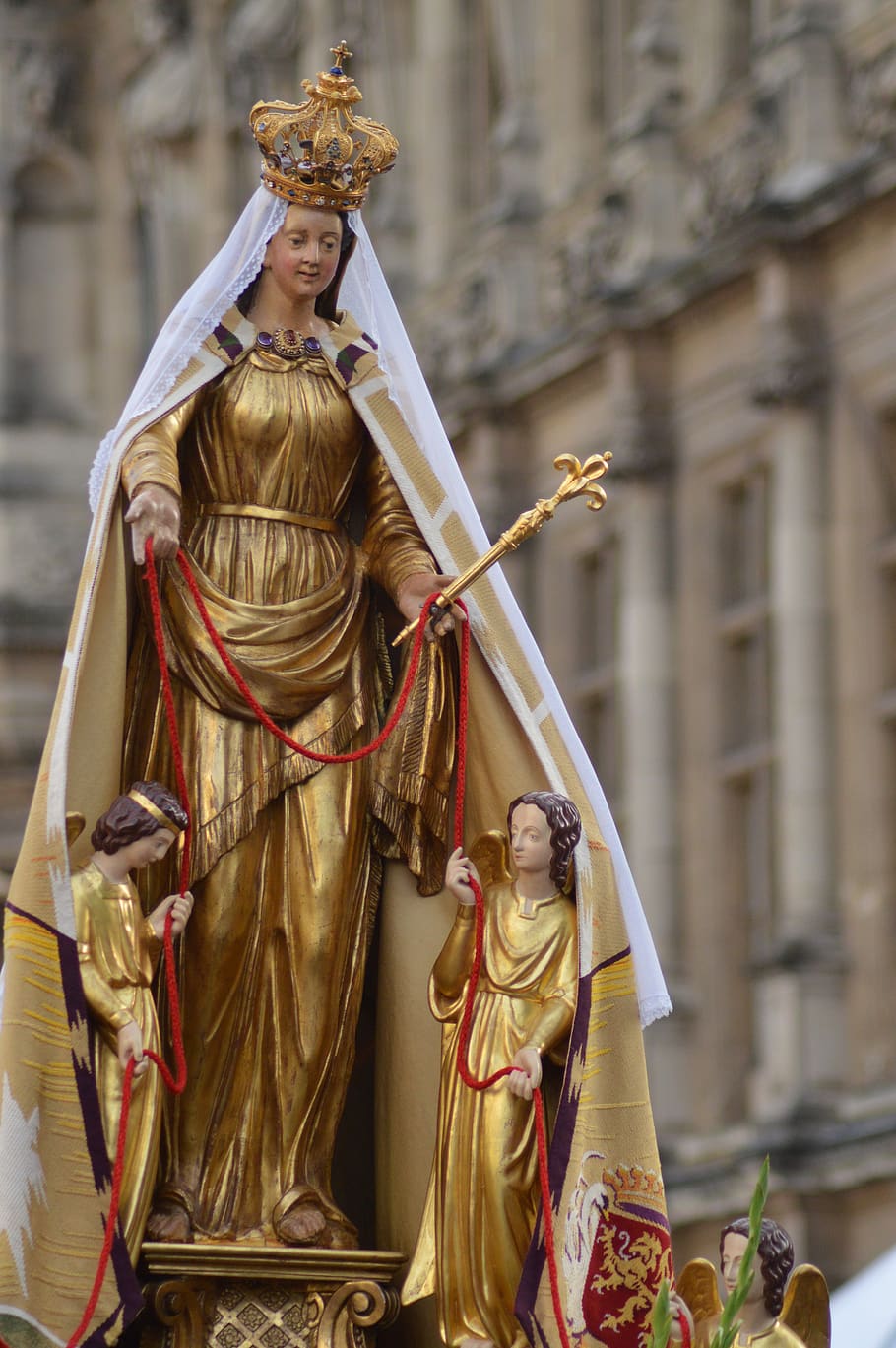 5.  Even the angels, who by nature are greater than humans, hail Mary as their Queen.


During these anxious times, give us strengthto comfort the fearful, to tend the sick and support one another.
Hail Mary full of Grace, 
the Lord is with thee.Blessed are thou amongst women and blessed is the fruit of thy womb Jesus.Holy Mary Mother of God,pray for us sinners now and at the hour of our deathAmen.
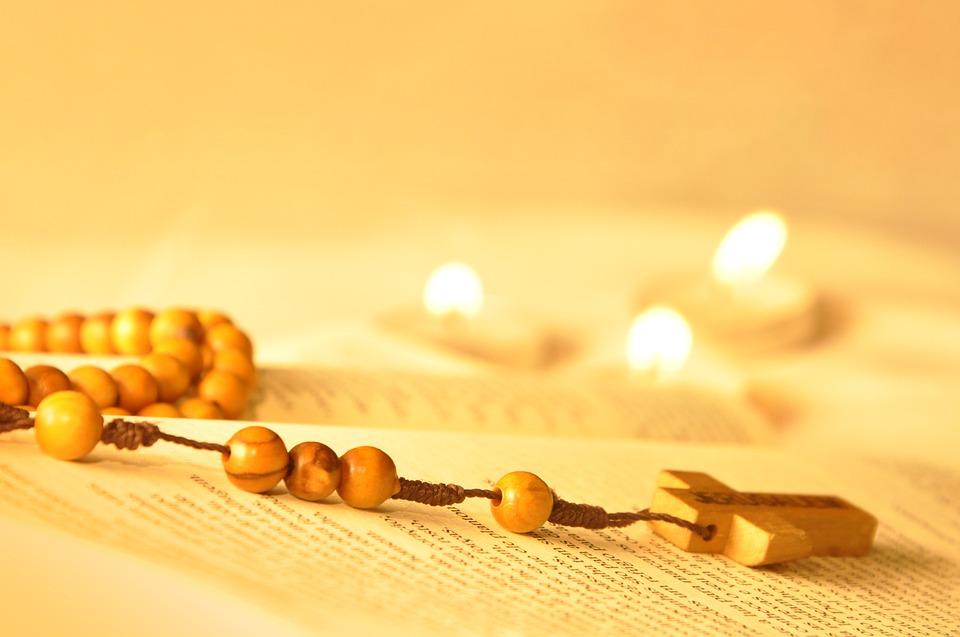 6. Mary shares so fully in the glory of Christ because she shared so fully in His suffering.
Be close to usIn our loneliness, be our consolation;in our distress, be our hope;in our darkness, be our light.
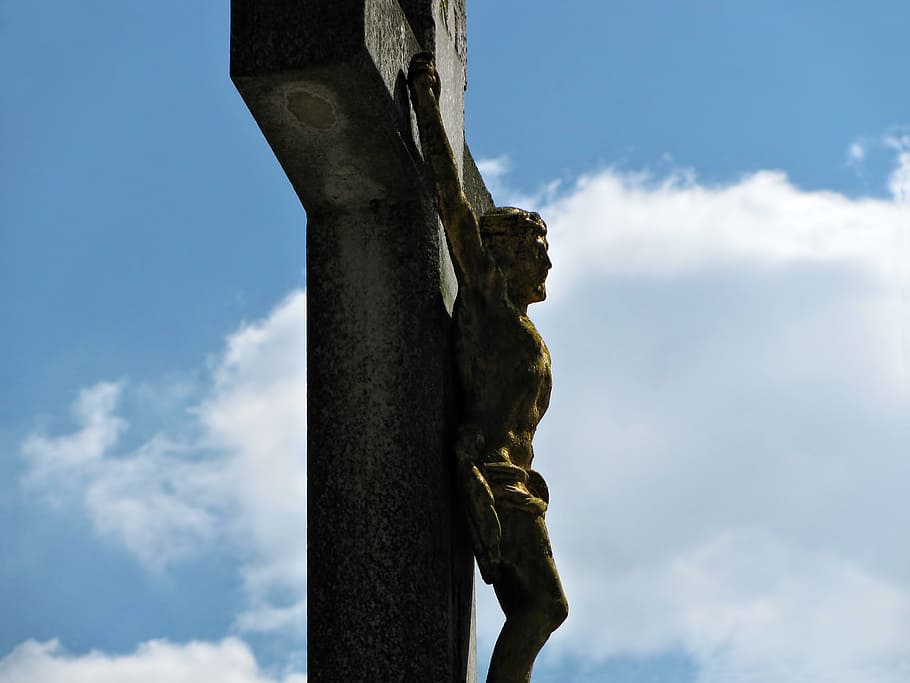 Hail Mary full of Grace, 
the Lord is with thee.Blessed are thou amongst women and blessed is the fruit of thy womb Jesus.Holy Mary Mother of God,pray for us sinners now and at the hour of our deathAmen.
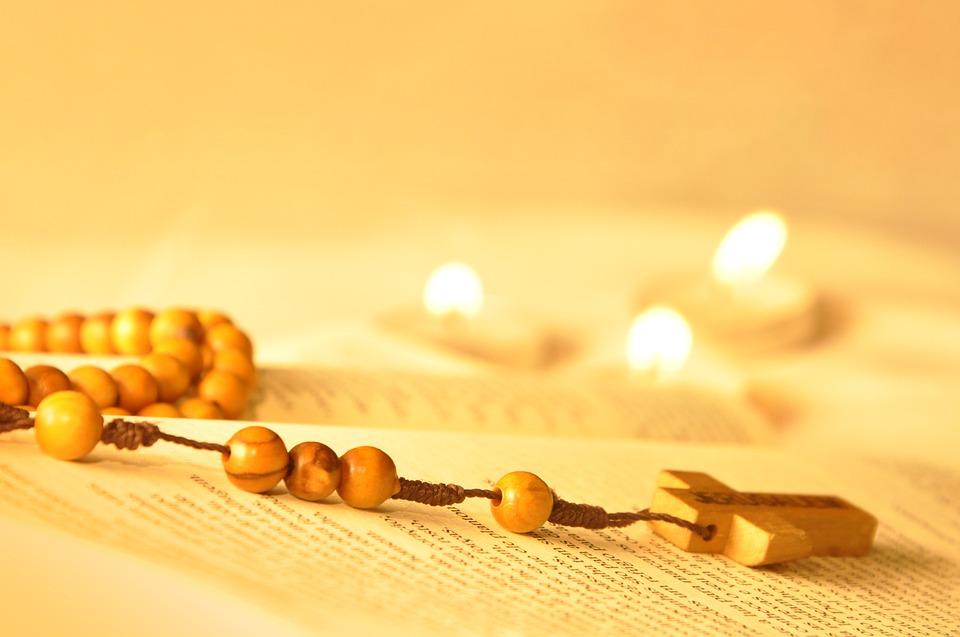 7. Only in heaven will we see how central is the role of Mary in the divine plan of redemption.

Gracious God, give skill, sympathy and resilienceto all who are caring for the sick and to all who are looking for answers.
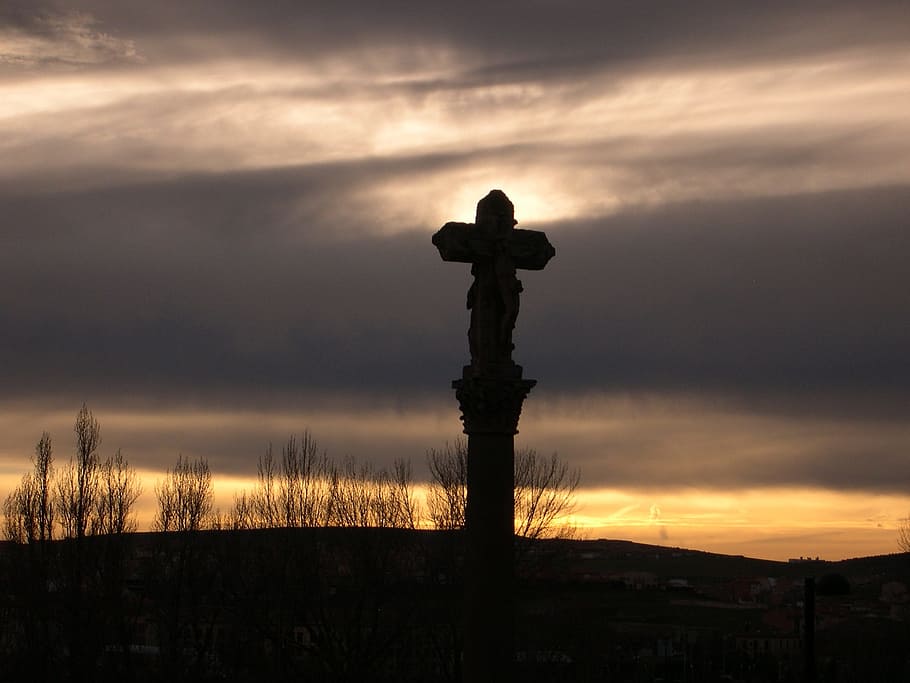 Hail Mary full of Grace, 
the Lord is with thee.Blessed are thou amongst women and blessed is the fruit of thy womb Jesus.Holy Mary Mother of God,pray for us sinners now and at the hour of our deathAmen.
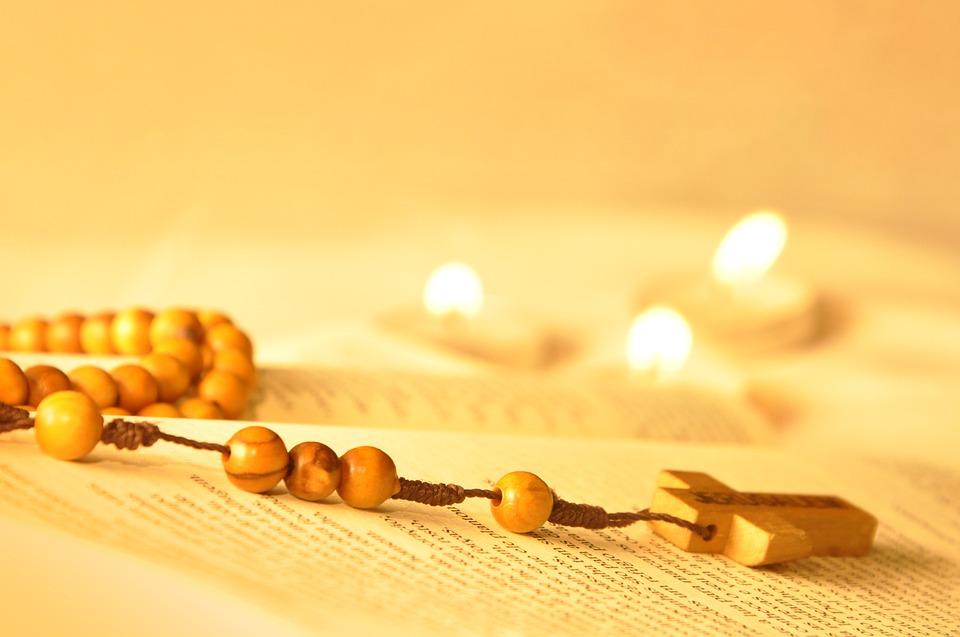 8. The angels and saints longed for the coming of her whose heel crushes the head of the serpent.

Be with the leaders of all nations. Give them the foresight to act with charity and true concern for the well-being of the people they are meant to serve.
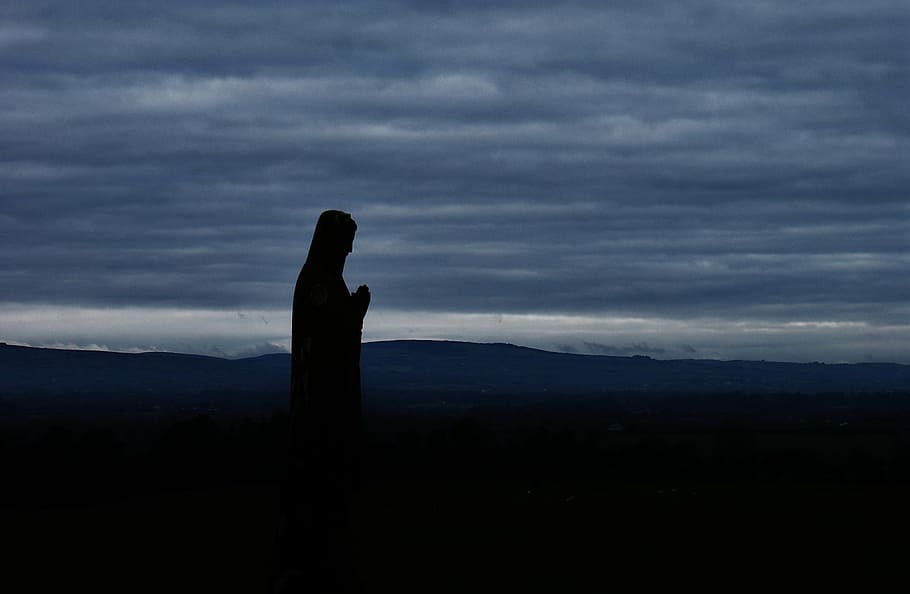 Hail Mary full of Grace, 
the Lord is with thee.Blessed are thou amongst women and blessed is the fruit of thy womb Jesus.Holy Mary Mother of God,pray for us sinners now and at the hour of our deathAmen.
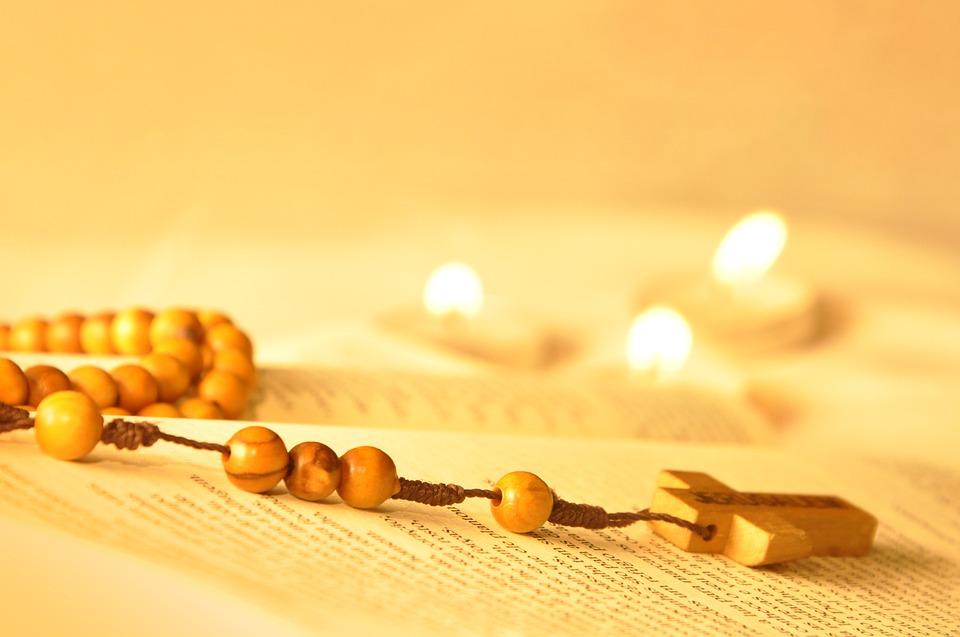 9. Mary pleads our cause as a most powerful Queen and a most merciful and loving Mother.

Guide all within school communities as they discover new ways to learn and explore the world you have granted us.
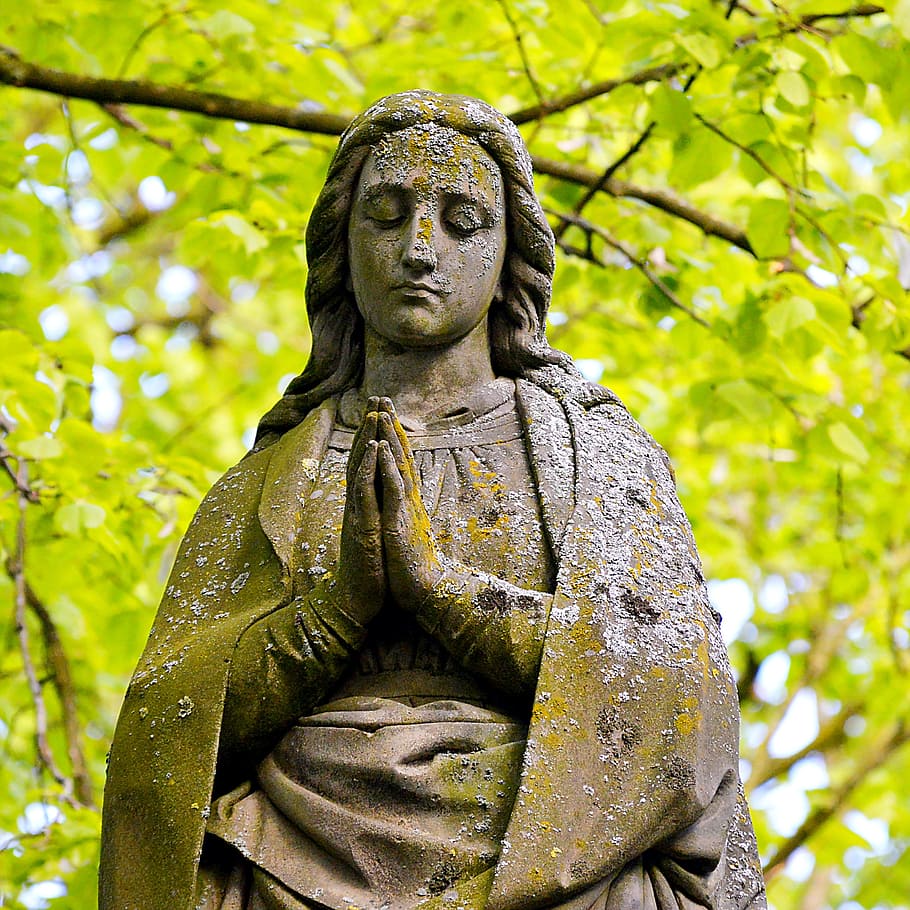 Hail Mary full of Grace, 
the Lord is with thee.Blessed are thou amongst women and blessed is the fruit of thy womb Jesus.Holy Mary Mother of God,pray for us sinners now and at the hour of our deathAmen.
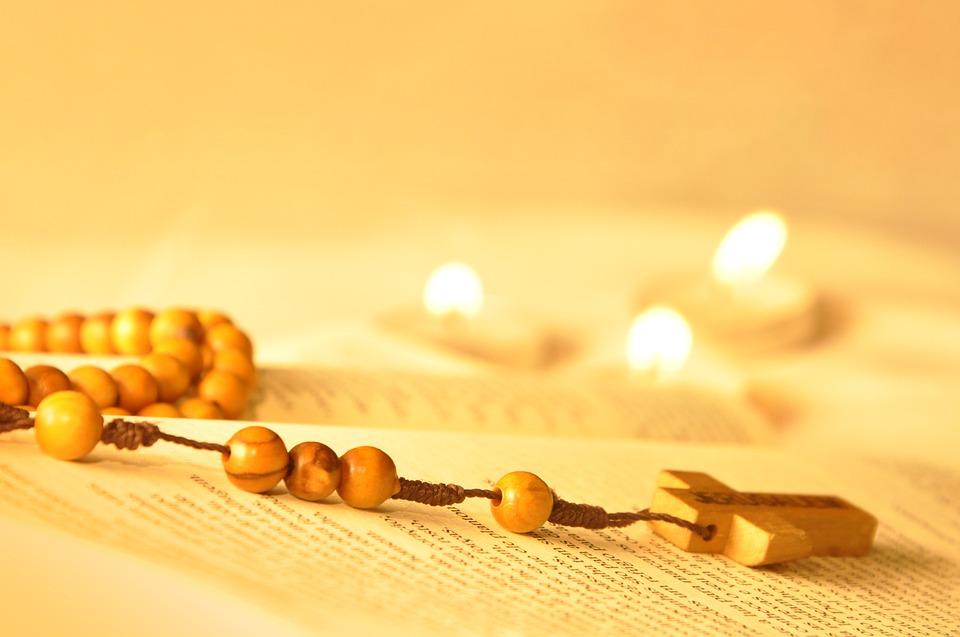 10. A great sign appeared in heaven; a woman clothed with the sun, the moon under her feet, and on her head a crown of twelve stars.


Even in these anxious times,you are with us.Help us to put our trust in you and keep us safe.
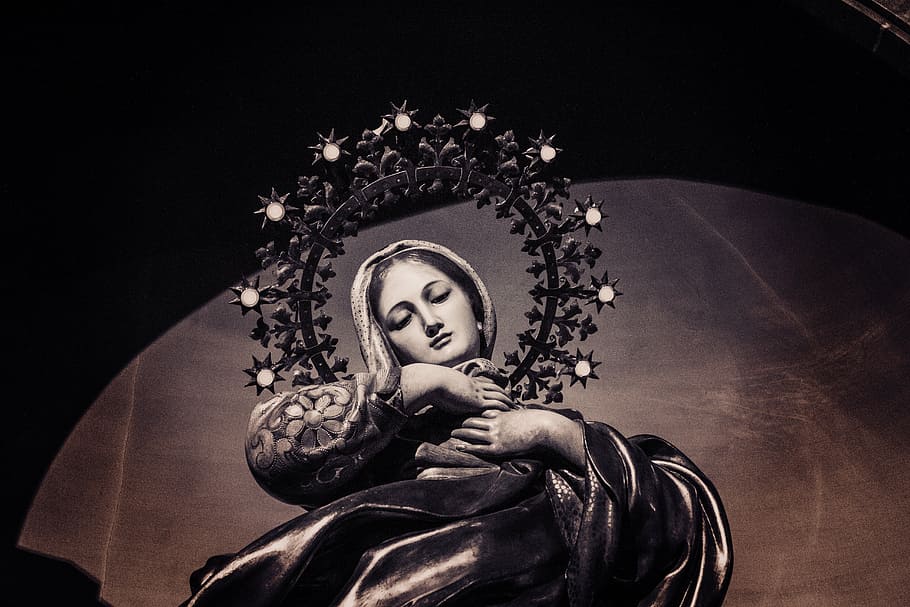 Hail Mary full of Grace, 
the Lord is with thee.Blessed are thou amongst women and blessed is the fruit of thy womb Jesus.Holy Mary Mother of God,pray for us sinners now and at the hour of our deathAmen.
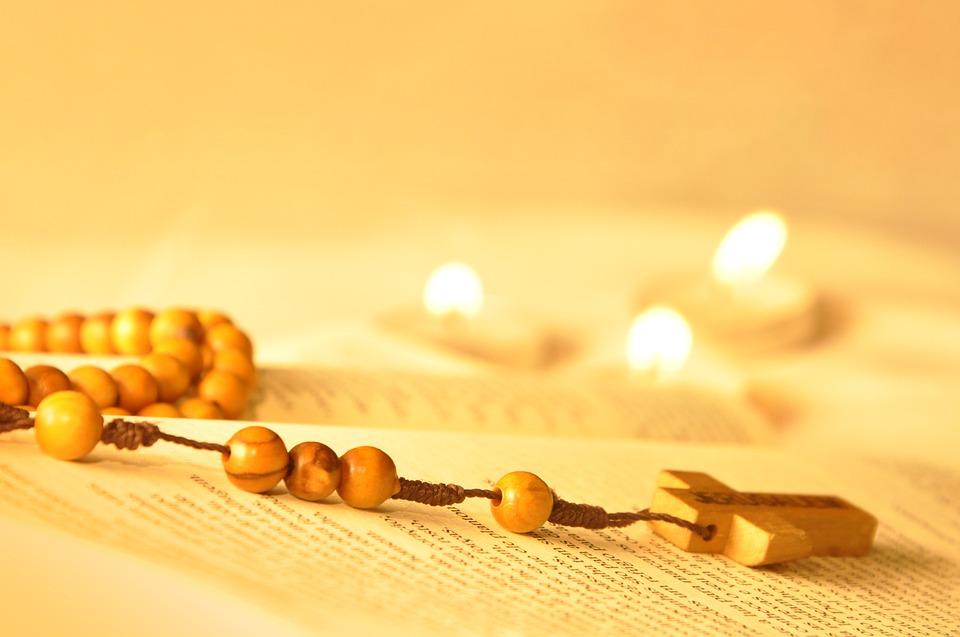 We trust that God who is all-knowing and compassionate will hear our prayers and send us his Holy Spirit so that we can offer ourselves completely to the will of God following the example of our Lord and Saviour, Jesus Christ.
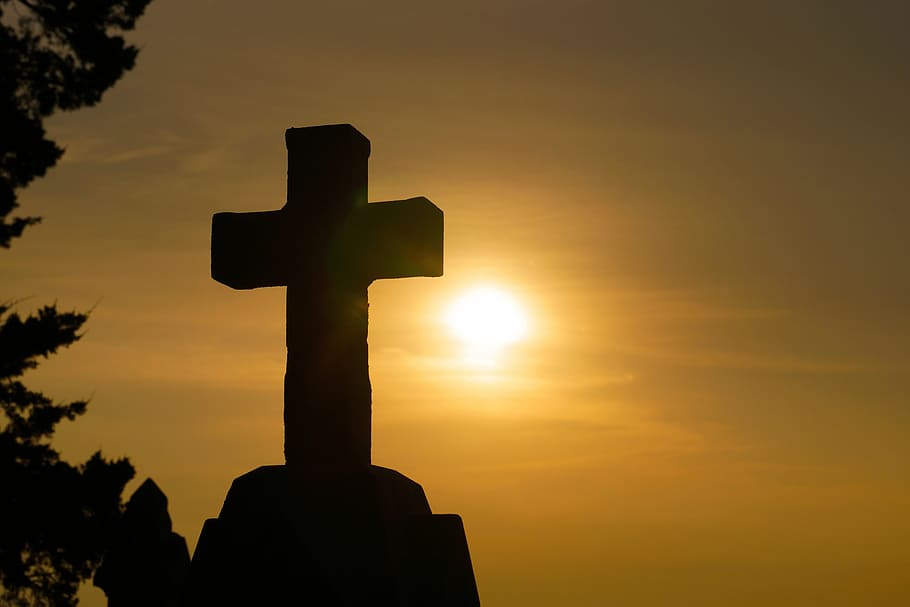 Diana Roberts
Adviser for Catholic Education
Diocese of Westminster
Education Service
Vaughan House
46 Francis Street
Westminster
SW1P 1QN
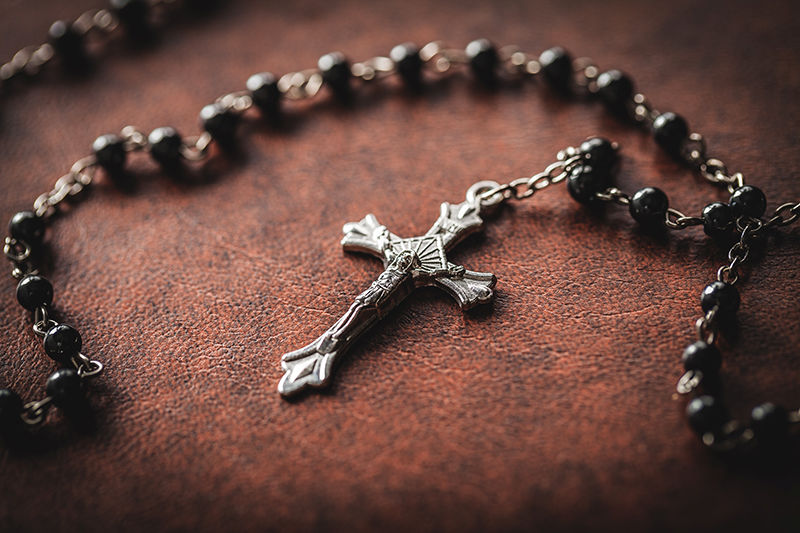 Glory be to the Father
and to the Son
and to the Holy Spirit;
as it was in the beginning
is now and ever shall be
world without end.
Amen.
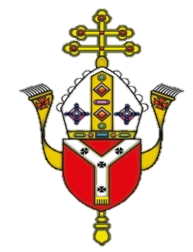 Thank you for joining us today…
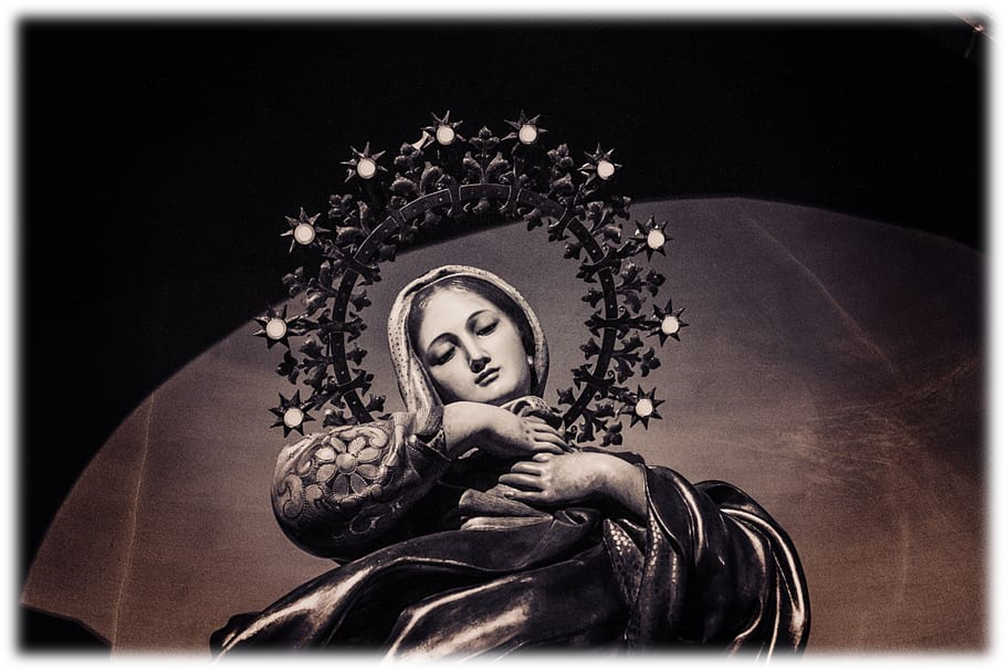 Images from 

https://www.pxfuel.com/en/search?q=images+of+mary


Thanks also to the following site:

https://www.rosarycenter.org/homepage-2/rosary/how-to-pray-the-rosary/glorious-without-distractions/